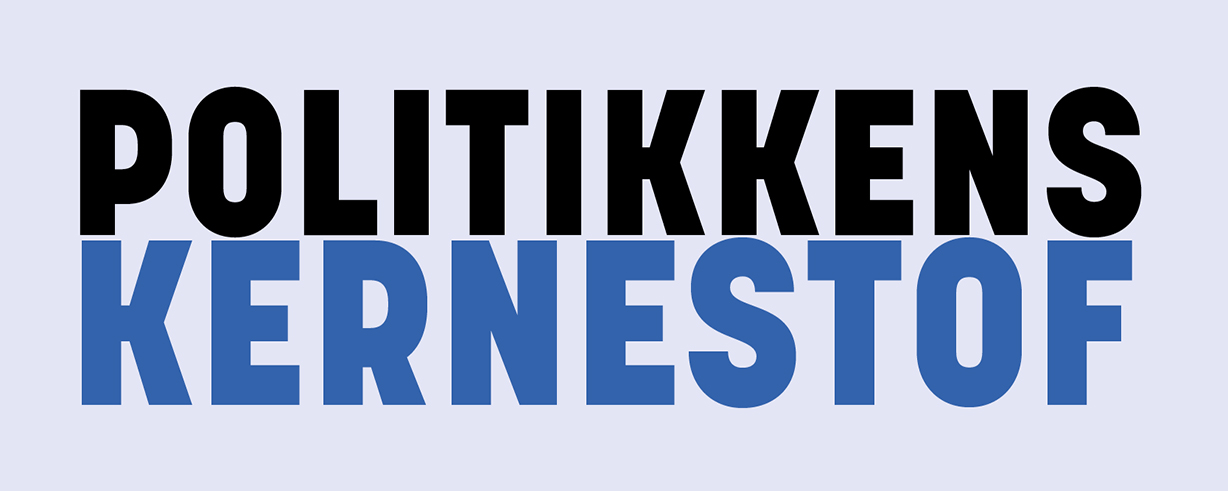 Kapitel 3: Politiske Skillelinjer
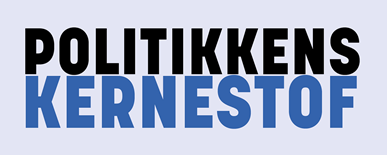 Hvad er en politisk skillelinje?
Lipset og Rokkan opstillede tre kriterier for, hvornår man kan tale om en politisk skillelinje:
 Sociale karakteristika f.eks. Ift. beskæftigelse, uddannelse, religion og etnicitet, som danner sociale skel mellem borgerne.
Kollektive identitet
Organisatoriske udtryk i form af partier eller interesseorganisationer
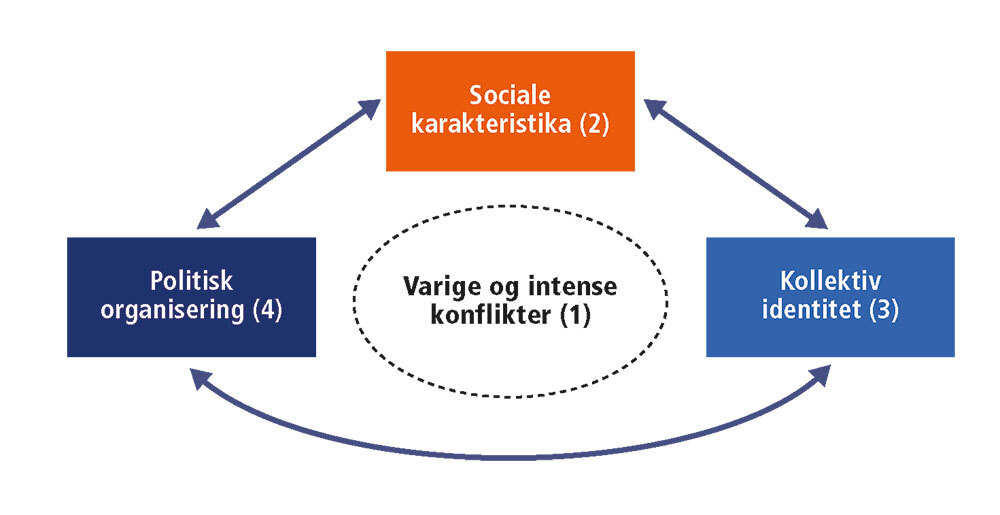 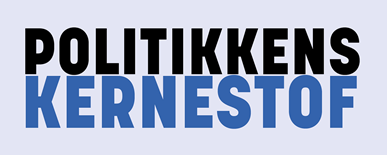 Politiske skillelinjer i det traditionelle og moderne samfund
To hovedtyper af traditionelle modsætninger:
Kulturelle og værdimæssige modsætninger, som hang sammen med opbygningen af de moderne nationalstater. 
Økonomisk konflikt mellem arbejdsgiver og arbejder (samt mellem land og by), som voksede frem på grund af den industrielle revolution
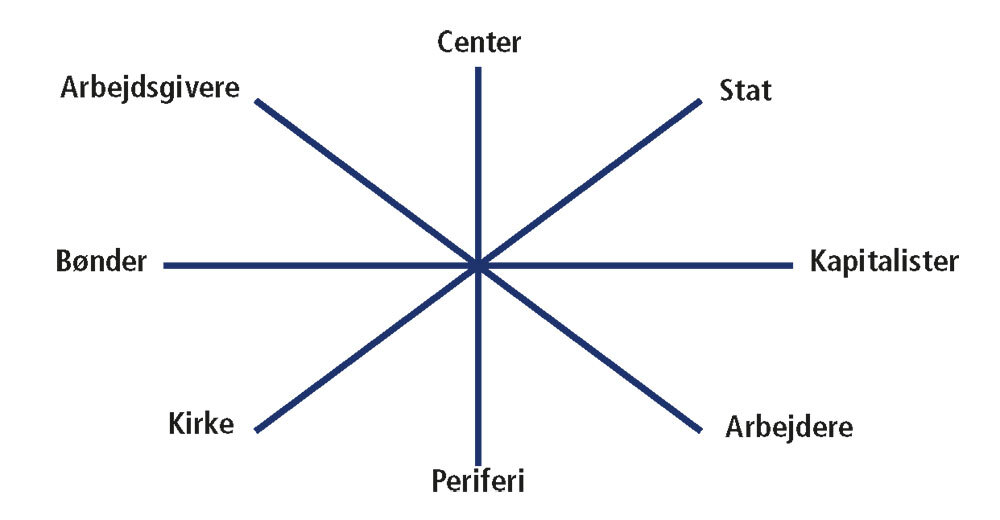 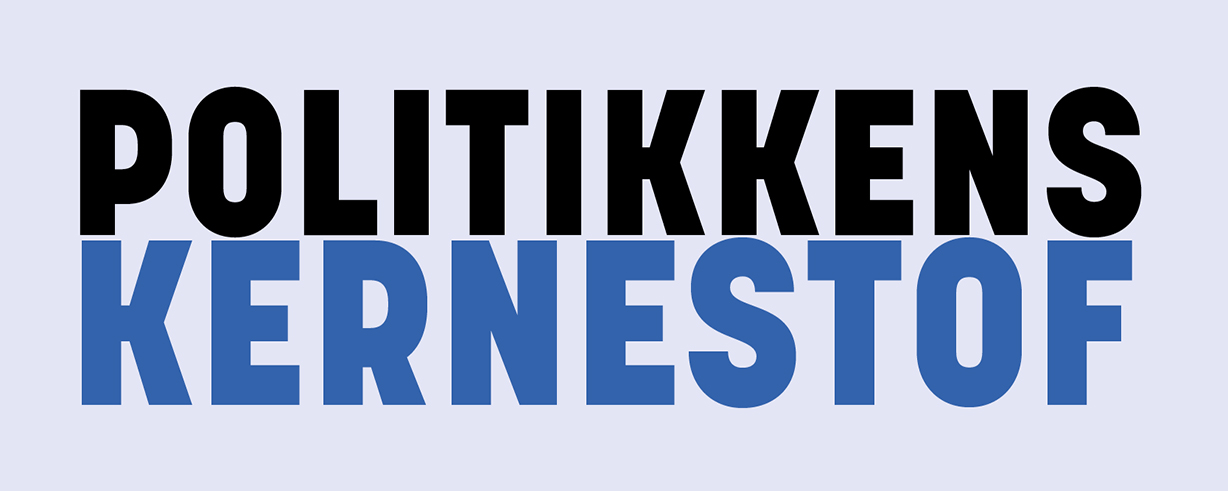 Samfundsudviklingen og politiske skillelinjer
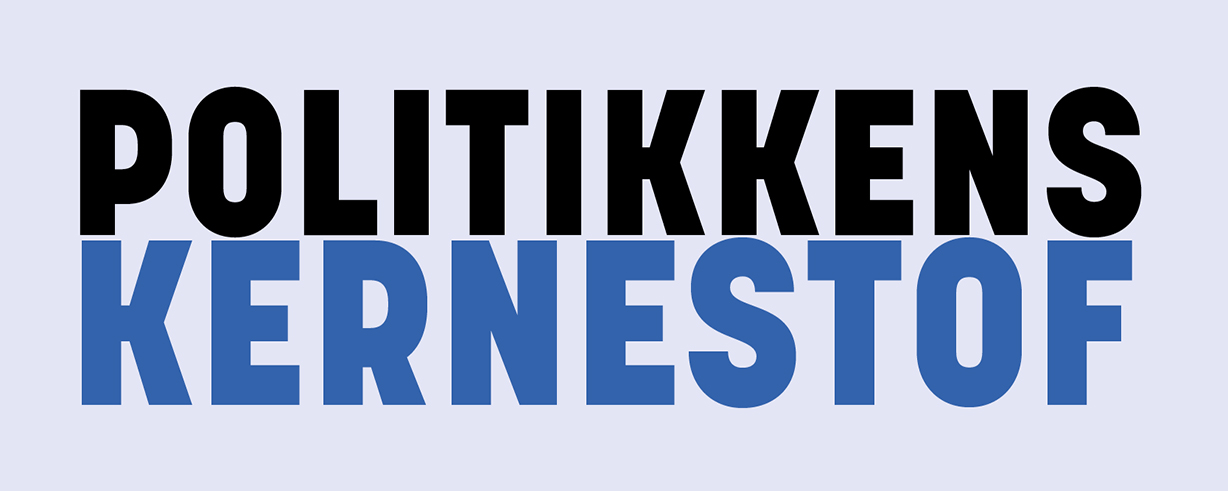 Undersøgelsesopgave
Gruppearbejde: Hver gruppe tildeles et parti i det danske Folketing. Opgaven lyder: undersøg jeres partis program mv. Hvilke skillelinjer (brug figur 3.4) synes jeres parti at have fokus på?
Fremlæggelse: grupperne deler sig nu ud, således at en repræsentant for hvert parti fremlægger for hinanden. 
Efter hver person har fremlagt sit parti, diskuterer den store gruppe nu, hvor de centrale skillelinjer går mellem partierne i dag?
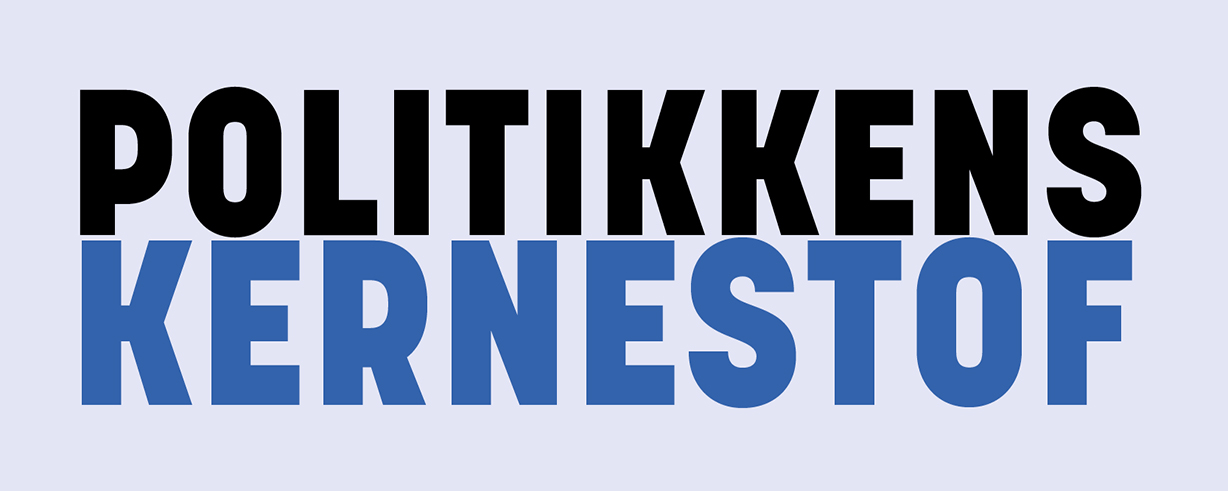 Læringsmål – kan du det?